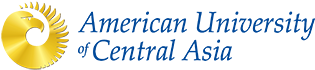 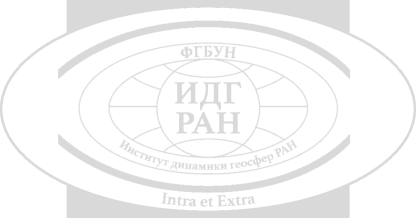 Institute of Geosphere Dynamics of Russian Academy of Sciences
STUDY OF GEOHAZARD STATE OF KADJI-SAI URANIUM TAILING SITE
5th  International Conference 
Trigger Effects in Geosystems, Moscow
Zheenbek Kulenbekov
Sagynbek Orunbaev
4—7 June, 2019 
Moscow
Contents
Introduction: Radioactive waste and tailings of the former Kadji-Sai uranium mine. 
Remote sensing of tailings. High resolution panchromatic SPOT images. 
Seismicity of the region (historical seismicity) serve as a high potential risk to the tailings
Slope stability (generally steep relief) of the area
Strong seismic shaking might destabilize large surface soil masses like landslides, avalanches.
INTRODUCTION
The deposited total amount of brown coal is approximately 4x106 tons with an estimated content of 0.25% to 0.35% uranium.
   Coal was combusted in a thermal plant, and then uranium oxide was separated from the ashes by flotation, packed and transported to a plant for further processing (Gavshin et al. 2004)
Nowadays, a radioactive coal ash volume is about 150 to 400 x 103 m3  
   In 2004 the geological engineering investigation of the Kadji-Sai Uranium Tailing Site was performed by the MESKR
   There is still uncontrolled public access to hazardous sites
The Kadji-Sai uranium tailing site is hazardous due to radioactive and toxic elements in the deposits
Sudden or continuous release of contaminants may have a substantial impact on the environment
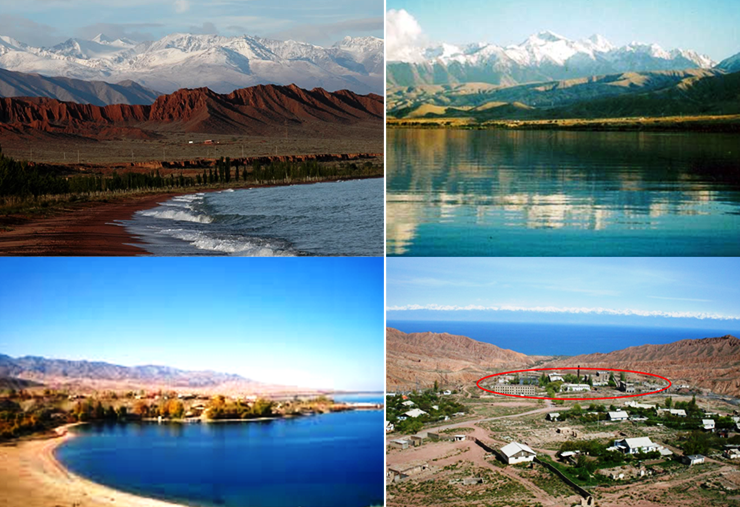 GENERAL STATE OF THE PROBLEM
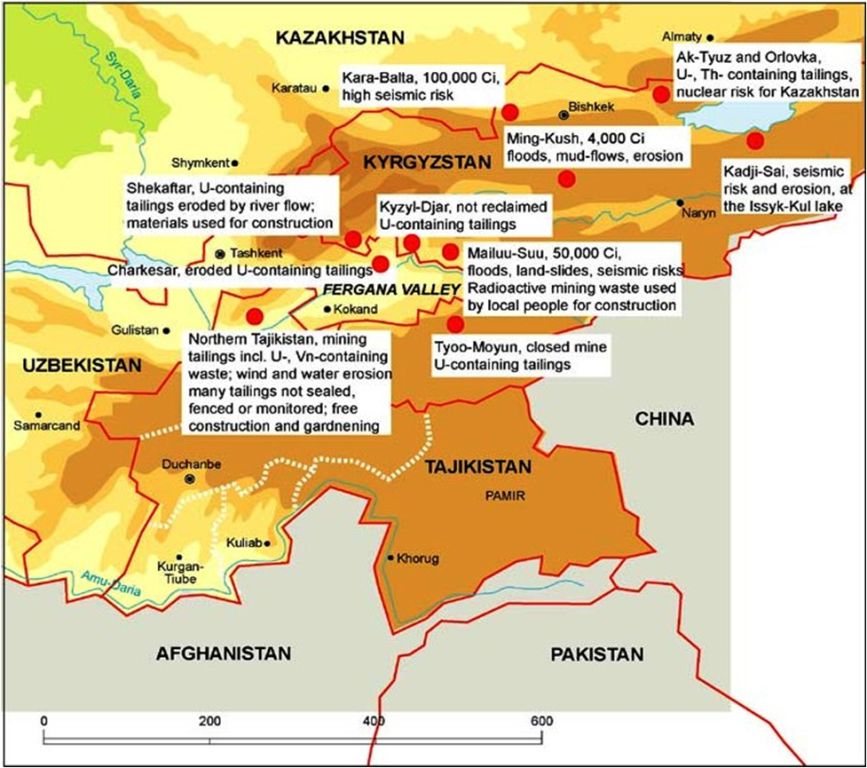 (UNEP, GRID ARENDAL. 1997)
Sources ?
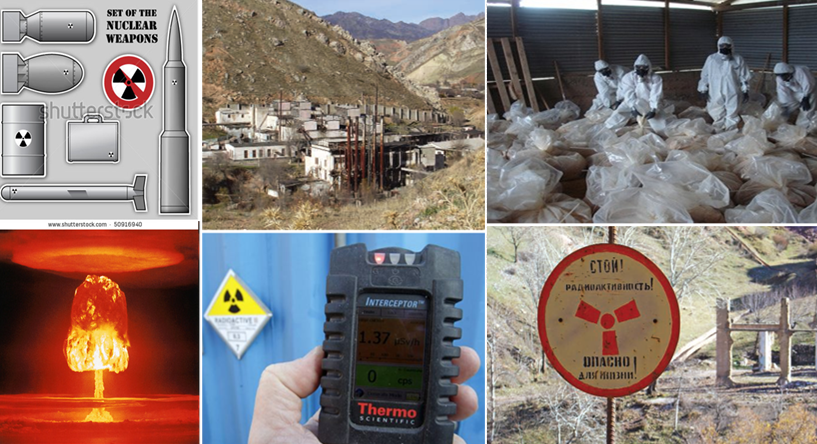 STUDY OF GEOHAZARD STATE OF KADJI-SAI URANIUM TAILING SITE, Kyrgyzstan
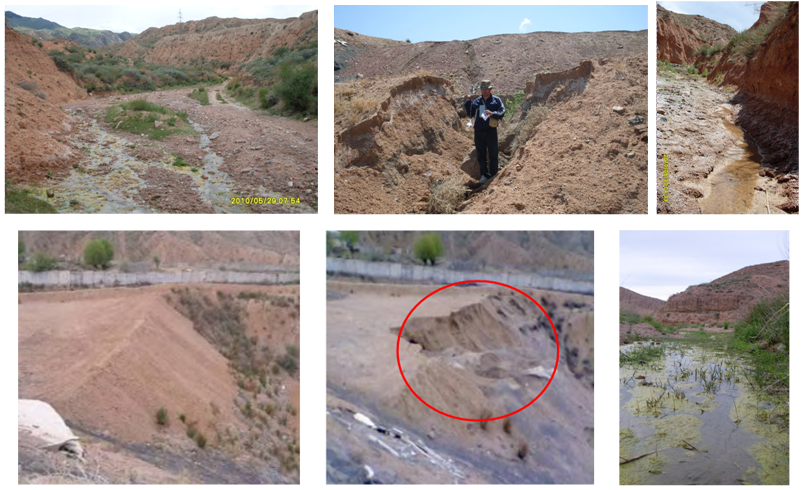 Voitsekhovich,.2008 and Kulenbekov, 2010
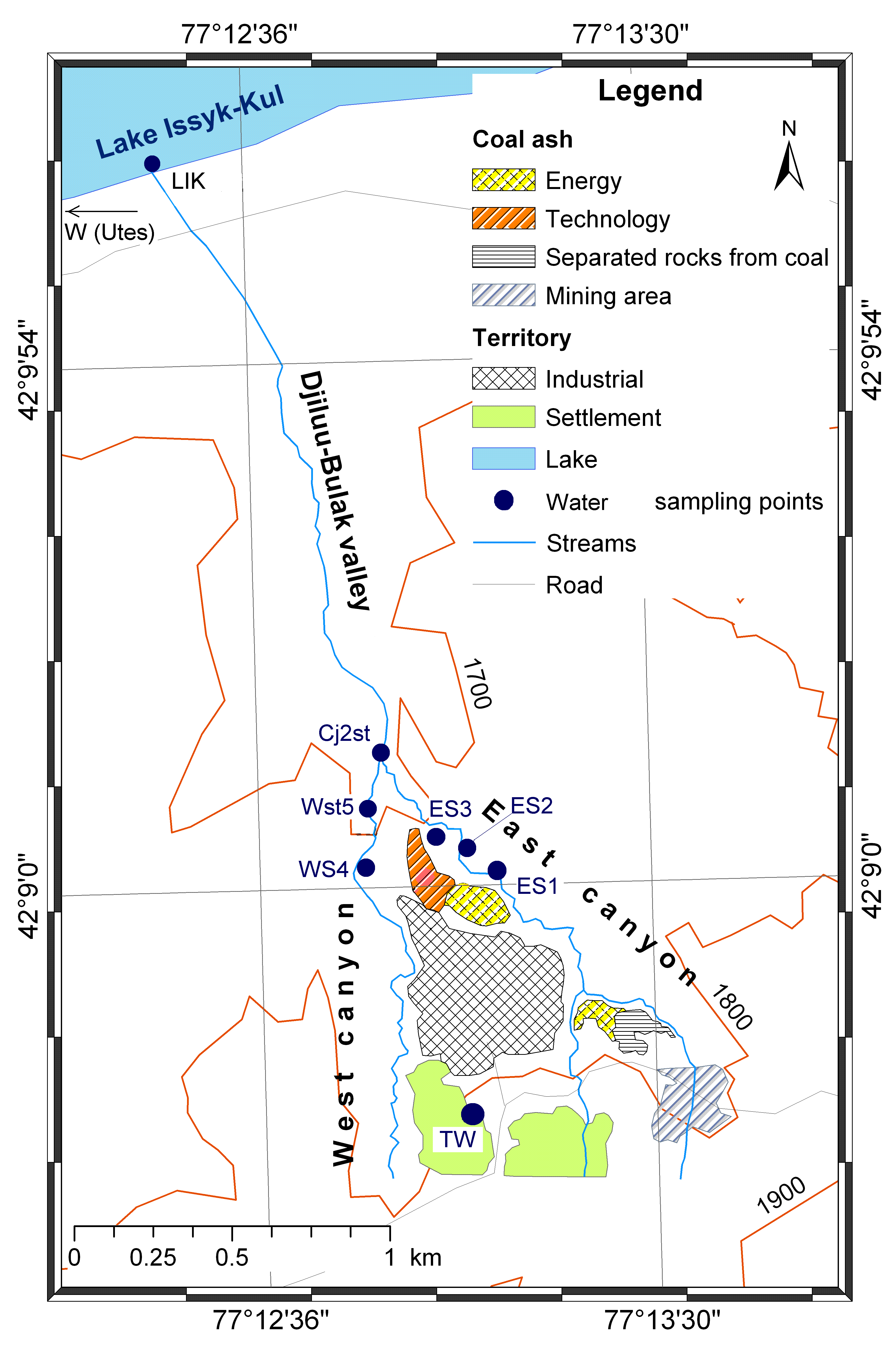 Objective

 Study of geohazards with aim high seismicity and erosion issues on the tailing site using remote sensing data
Image processing and modeling
 Panchrommatic SPOT images were processed using ENVI and ArcGIS software
Weathering issues
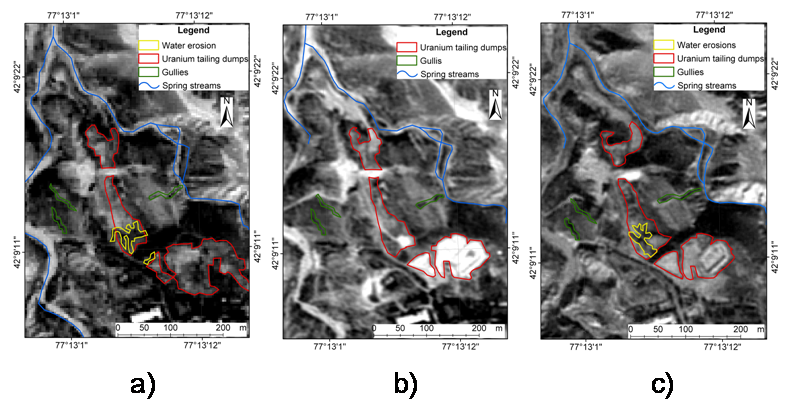 Weathering processes on Kadji-Sai uranium tailing dumps. Time series of panchromatic SPOT images (with 2.5 m resolution) for a) 2003, b) 2005, c) 2007 are shown here. (Datum: WGS 1984)
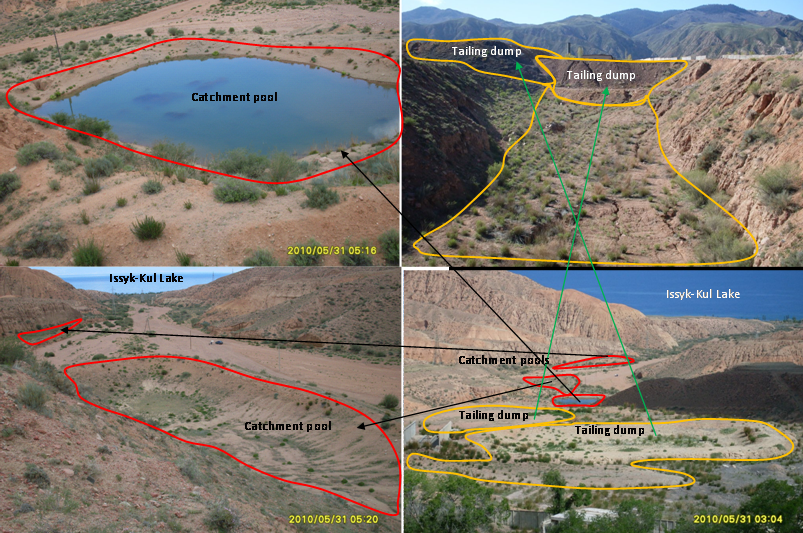 Erosion is probably the biggest risk for this site due to it is position between two perennial creeks
  Using high resolution panchromatic SPOT images is one of the advanced methods to analyze erosion issues
Scientific goal of the recommendation is to:
Forecasting possible future environmental damage at Kadji-Sai uranium tailing site by the uranium tailing on this site
Government of Kyrgyz Republic should take into account to undertake the following operations:
The reconstruct off-take channels and guarding fences around tailings as well as install safety signs and symbols nearby tailings
Government of Kyrgyz Republic should take into account possibilities to accomplish the following measures in terms of a state policy:
to provide a forum for complex state decision making regarding ecological issues in the Issyk-Kul region and their solutions
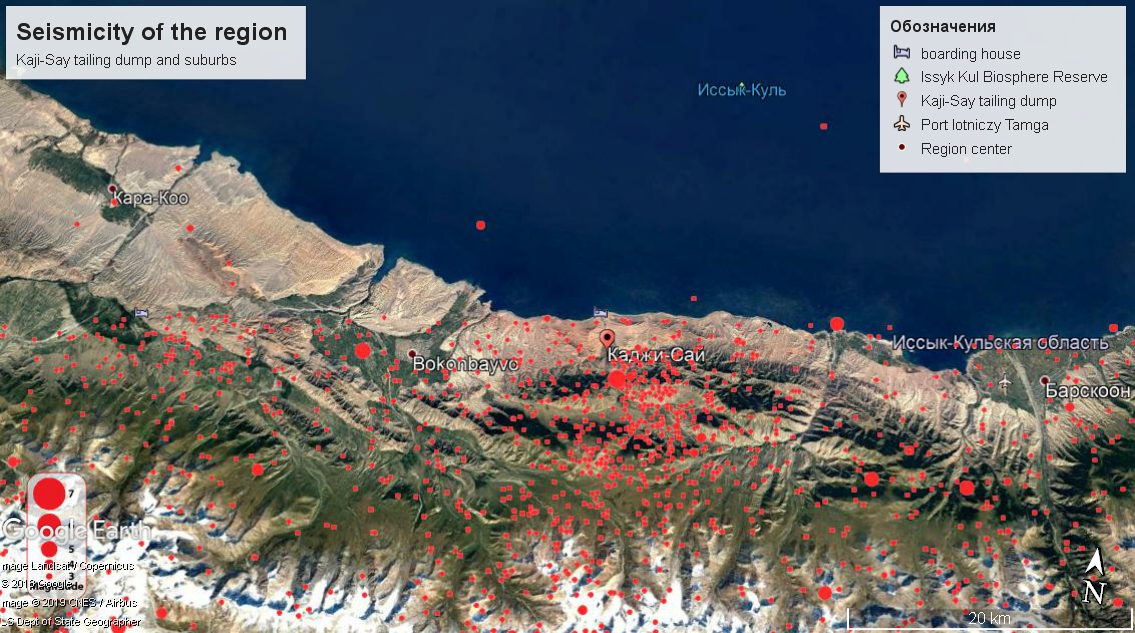 Strong earthquakes of Issyk-Kul basin and surrounding areas
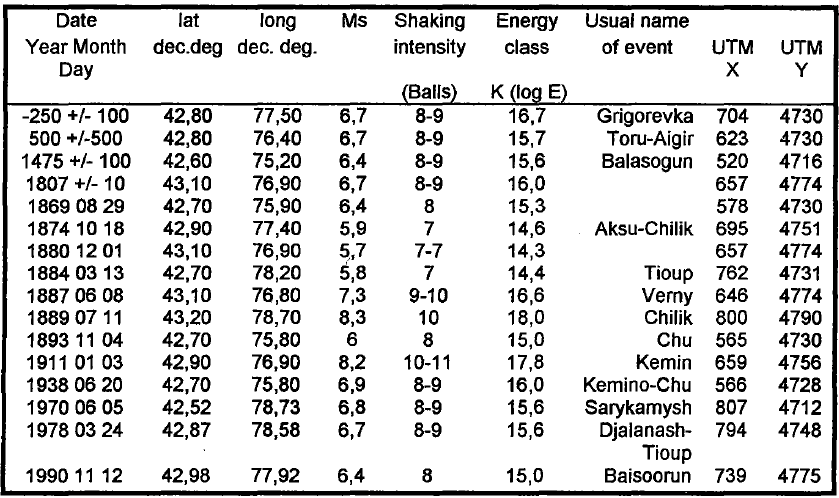 Moderate earthquakes of Issyk-Kul basin and surrounding areas
Basic fault system in Issyk-Kul basin
The map of moderate (mb=3.5–5.5) earthquakes with focal mechanism.
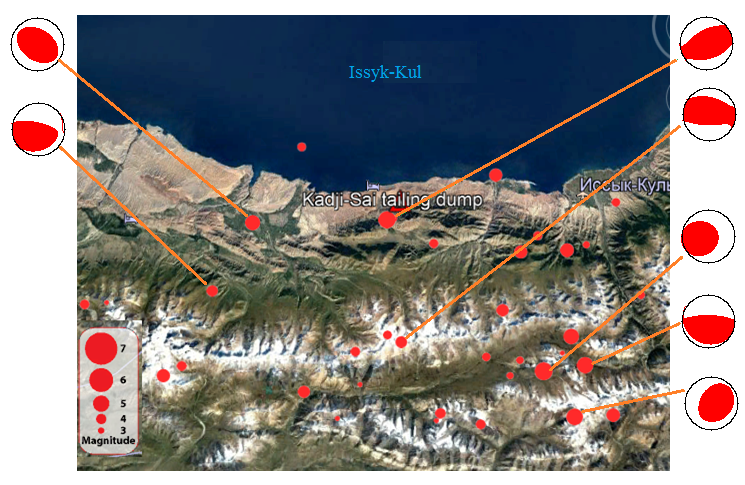 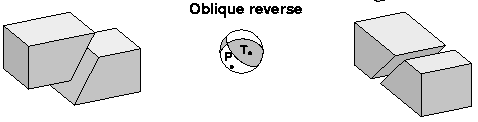 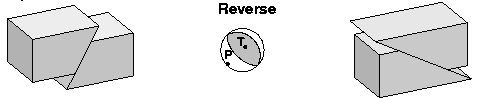 The potential contaminated areas in case of the tailings break off according to (Kyrgyzstan Uranium Tailings, 2008).
Kyrgyzstan Uranium Tailings, 2008
Conclusions
Radioactive waste and tailings of the former Kadji-Sai uranium mine and treatment plant in north eastern Kyrgyzstan are in high environmental concern. 
High resolution panchromatic SPOT images is one of the good way to use for erosion study of tailing site.
Historical seismicity of the region serve as a high potential risk to the dumpsites (Around Kadji-Sai, earthquakes with magnitude at mb =4.0-5.5, and intensity equivalent to I=6.0-7.0 (balls) periodically took place in a region)
The area is characterized by critical slope stability due to generally steep relief.
Therefore strong seismic shaking can easily destabilize large surface soil masses and cause numerous gravity mass movements like landslides, avalanches.
Thank you for your attention!